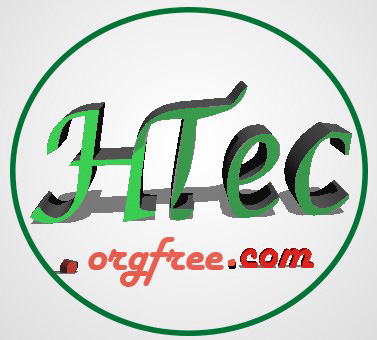 SECTION 17Poisoning
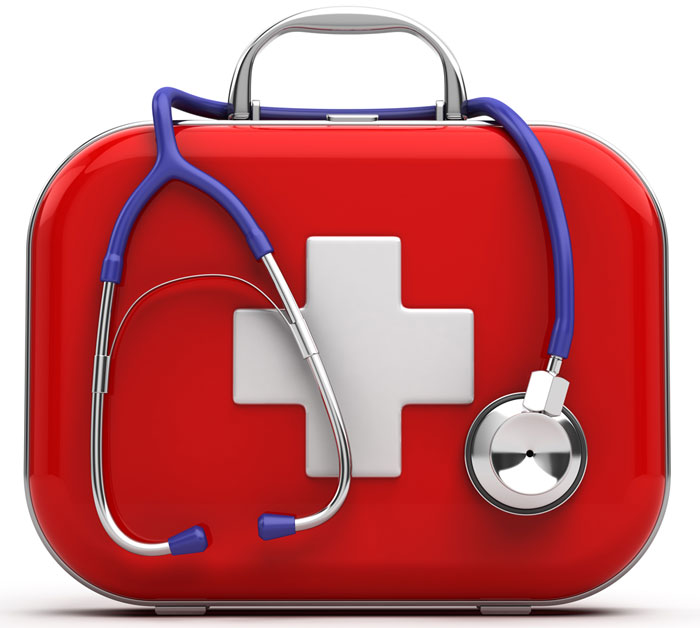 What is a poison
A poison is a substance which enters the body and can cause illness or death.

It may act within a matter of seconds (e.g. carbon monoxide) or a matter of years (e.g. car pollution)

 There are four basic ways in which poison can enter the body by:
Swallowing (ingestion)
Breathing (inhalation)
Injecting
Absorbing
Common poisons
Household cleaners 

Pesticides 

Weed killer 
 
Motor vehicle fumes (carbon monoxide poisoning) 

Prescribed medicines

Bad food
Overview
Poisoning may be accidental or deliberate

 All precautions must be taken for your own safety as you may be unaware of any inherent risks created by the casualty

These risks involve rescuing the casualty and any subsequent resuscitation attempts.
Overview
It is important to identify the drugs or toxic substances used

Determine the amount ingested

Caution must be observed when any resuscitation attempt is required

If in doubt do not commence resuscitation as you can be poisoned from what casualty has ingested or inhaled 

The golden rule your safety is paramount, if in doubt move back to a safe point and request ambulance assistance
Management
Beware of Danger! 

Consider no action due to nature of poisoning. Stay back at safe arrival point 

Call for assistance (make sure Ambulance Service have been notified)

Carry out primary assessment,  (consider compression only CPR if risk of cross contamination)
Management
If unresponsive and breathing is adequate, place the casualty in a stable side position 

Try to find out what has been taken, how much and when. 
 
Keep any containers of chemicals or medication found to show to the ambulance paramedics 

Carry out secondary assessment
Management
Do not induce vomiting 


Water or milk should only be given to casualties that have swallowed corrosive substances 

Rest and reassure
Ingested poisons
If the person is having trouble breathing, is convulsing, is unconscious, or is in pain, call the ambulance immediately. 

If the person appears to be fine but you want to make sure still call the ambulance or local emergency services if they exist. 

In order for them to help you they need to know what the person took, how much, their age and their present condition

They will either tell you to seek medical help immediately, give them something to drink, or to monitor them to make sure they don’t get worse.
Ingested poisons
Make sure you do not induce vomiting unless you are told to do so by a physician as some substances are corrosive and may burn on the way up

Also, do not give anything to drink unless instructed by a physician as some substances may react more with liquids.
Breathed/Inhaled Poisons
This include fumes from, cars  sprayers, generators, and smoke

Fresh air is the immediate first aid treatment

But first make sure you are not putting yourself in danger

Call ambulance immediately

Caution: Never use chemicals in poorly ventilated areas.
Breathed/Inhaled Poisons
Be aware of carbon monoxide as odourless, tasteless, and invisible.

Carbon monoxide poisoning makes you feel sleepy and drowsy and can have an effect in a matter of minutes so you aren’t aware of what is happening.

It can be produced by any engine (e.g. house furnace, car), or even a fireplace with poor ventilation.

Every home should have a carbon monoxide detector. If the detector begins to sound you need to leave the house immediately and call the fire service
Injected Poisons
Some examples include nails, broken glass, spider bites, bee stings

As soon as possible remove the object from the skin.

Clean the area thoroughly with soap and water

If an allergic reaction occurs, call ambulance
Absorbed Poisons
These are poisons which enter the body through the skin, but do not cause a puncture

Some examples are household cleaners, industrial products, poisonous plants

Remove the substance as soon as possible by using large amounts of running water

Do your best not to contaminate other body parts. 

There are some chemicals that will react more with water, but if you leave them on the skin they will react anyway with skin moisture

Call ambulance
Cyanide poisoning
Cyanide may be present in the water bodies/vegetations as it is used for small scale mining and to eradicate pests

 The antidote is Amyl Nitrite.
Signs and Symptoms of Cyanide poisoning
Headache 
	
 Confused, erratic behaviour 

 Convulsions 

 Heart & Breathing failure 

Breath: Smells of bitter almonds
Management
There is a high risk of the rescuers being poisoned by Cyanide, through absorption or inhalation. 

Wear gloves if possible
 
Avoids vapours from the poison source, or the breath of the casualty

Move to a well ventilated area.
Management
If the casualty is breathing, put at the recovery position

 Administer Amyl Nitrite (if available) by cracking the ampoule (whilst protecting your hand) and getting the casualty to inhale the vapour. 

If CPR required? Do not administer rescue breathes - Use compression only CPR

Treat Evacuation of the casualty as a priority
Carbon Monoxide poisoning
Carbon Monoxide it has no smell or taste

It doesn’t irritate your nose, mouth or skin and is invisible

Cause serious illness and deaths, which are mostly preventable

It is a very flammable gas in high concentrations, so as well as being a health hazard, it’s also a fire hazard
Signs and Symptoms of Carbon monoxide poisoning
Headaches and dizziness

Bright pink skin.
 
Erratic, confused behavior

Convulsions

Circulatory & respiratory failure.
Management
Without placing yourself in danger, ventilate the area to remove the Carbon Monoxide and/or remove the casualty from the area
 
Conscious breathing casualty - place in semi-sitting position and rest (to make breathing easier) 

Unconscious breathing casualty - Carry out primary survey and monitor them in a recovery position 

Mild poisoning - the casualty may recover spontaneously over time, but they should be seen by a medical officer as a precaution. 

If unconscious and not breathing give CPR call ambulance immediately
END OF SECTION 17